ORIENTAÇÕES:

Fonte de título: calibri (Light Títulos) 40 - branco
Alinhada à direita
Não reposicionar
Não inserir imagens
Território e Gestão de Base Populacional  Oficina Tutorial 2.1 AAE
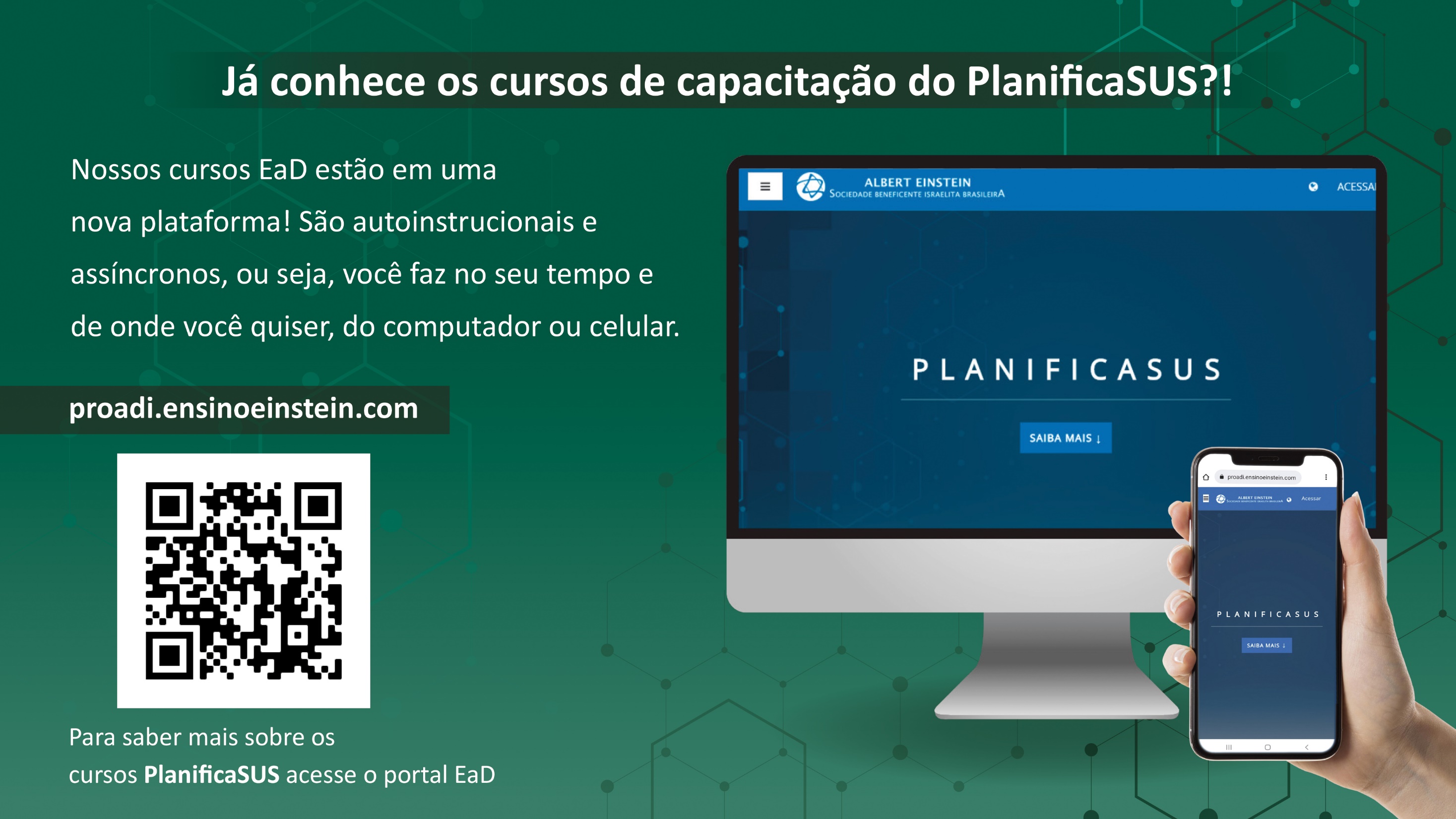 ORIENTAÇÕES:

Fonte de título: calibri (Corpo) 36 - azul
Não reposicionar
Não inserir imagens
Atividades
ORIENTAÇÕES:

Slide corpo TUTORIA
Fonte de sub-título: calibri 28 - cor do marcador
Corpo do texto: calibri 22 – azul
Manter os marcadores
Máximo cinco tópicos por slide
Tópicos alinhados à esquerda
Painel de Atividades
1. Giro da unidade
ORIENTAÇÕES:

Tutor da unidade: Customizar slides com achados importantes da atividade 1 para contextualizar a equipe
Subtítulo da seção
Tópico 1

Tópico 2

Tópico 3

Tópico 4

Tópico 5
2. Apresentação da equipe da unidade
Apresentação da equipe da unidade
Objetivo: Apresentar de forma descontraída cada integrante da equipe para que entendam a importância de cada um no processo

Ampliar o conhecimento sobre cada membro da equipe e da importância de cada um dentro do contexto da unidade de saúde em prol do mesmo objetivo que é identificar as necessidades de saúde da população e agregar valor ao usuário através dos processos da Planificação. Destacar o importante papel do colegiado gestor no apoio à condução desse processo.
Apresentação da equipe da unidade
Participantes se dividem em trios ou duplas para trocar informações sobre suas vidas durante 5 minutos.
Assuntos diversos: o que gostam de fazer, hobbies, trabalho, vida pessoal, características, histórias de vida, curiosidades. Esse momento serve para que o colega tenha uma visão centrada na pessoa, e não só no profissional que ali trabalha. Orientar que seja perguntado se a pessoa faz parte do colegiado gestor.
Após essa troca de experiência, o tutor orienta que o participante apresente o seu colega de acordo com as informações trocadas no momento inicial.
3. Apresentação do PlanificaSUS e pactuação do compromisso
Planificação
Organizar os macroprocessos da atenção à saúde, para melhor funcionalidade da Rede de Atenção à Saúde, com base no Modelo de Atenção às Condições Crônicas.
Pode ser compreendida como um momento de discussão e mudança no “modus operandi” das equipes e serviços, buscando a padronização na operacionalização de uma dada rede de atenção.
Processo de Educação Permanente que permite desenvolver a competência das equipes para o planejamento, organização e monitoramento de processos de  trabalho da atenção à saúde com foco nas necessidades dos usuários.
11
O QUE ISSO QUER DIZER?
12
Planificação da Atenção à Saúde
 = 
Organização do processo de trabalho com qualidade*
*Segurança, Efetividade, Cuidado centrado no paciente, Oportunidade, Eficiência, Equidade
13
COMO FAZER?
14
Planificação da Atenção à Saúde
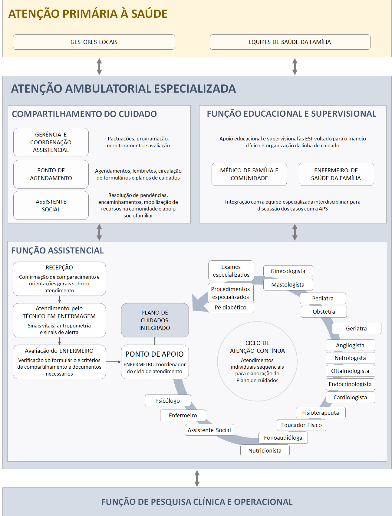 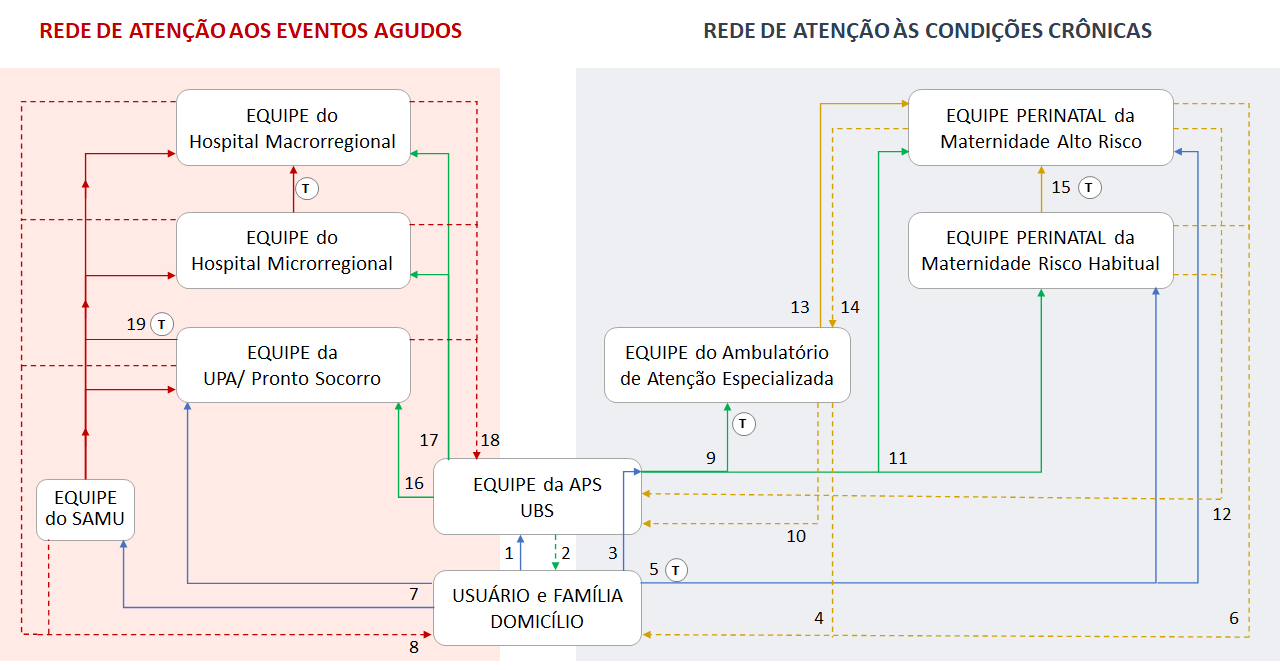 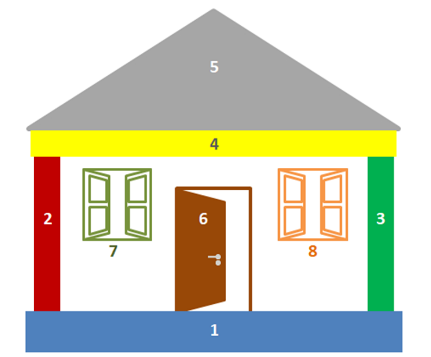 Os macroprocessos da construção social da APS
Os macroprocessos ou as 4 funções da AAE
Os macroprocessos de integração vertical entre os pontos de atenção da RAS
Matos, MAB
Matos, MAB e Lopes, PRR
Mendes, EV
15
AGORA, VAMOS FALAR DO PLANIFICASUS NA AAE?
16
De que ambulatório especializado estamos falando?
É  uma unidade de atenção secundária à saúde na RAS.

 Possui abrangência regional.

 Presta assistência aos usuários de alto e muito alto risco estratificados e compartilhados pelas eSF.

 Não tem porta aberta.

O acesso é regulado diretamente pelas eSF.
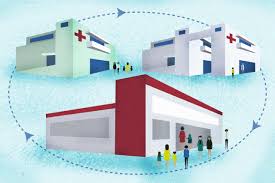 De que ambulatório especializado estamos falando?
A programação é elaborada a partir da demanda da APS.

 A atenção é multiprofissional e interdisciplinar.

 O produto dos atendimentos não é simplesmente uma consulta médica e/ou um exame complementar realizado, mas um plano de cuidado elaborado pela equipe.

 As relações entre os especialistas e as equipes da APS vão além do sistema clássico de referência/contrarreferência
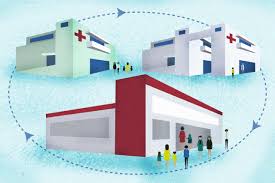 Objetivo Geral
Organizar os macroprocessos da Atenção Primária à Saúde nas unidades de saúde, com vistas a responder às demandas e expectativas da população.
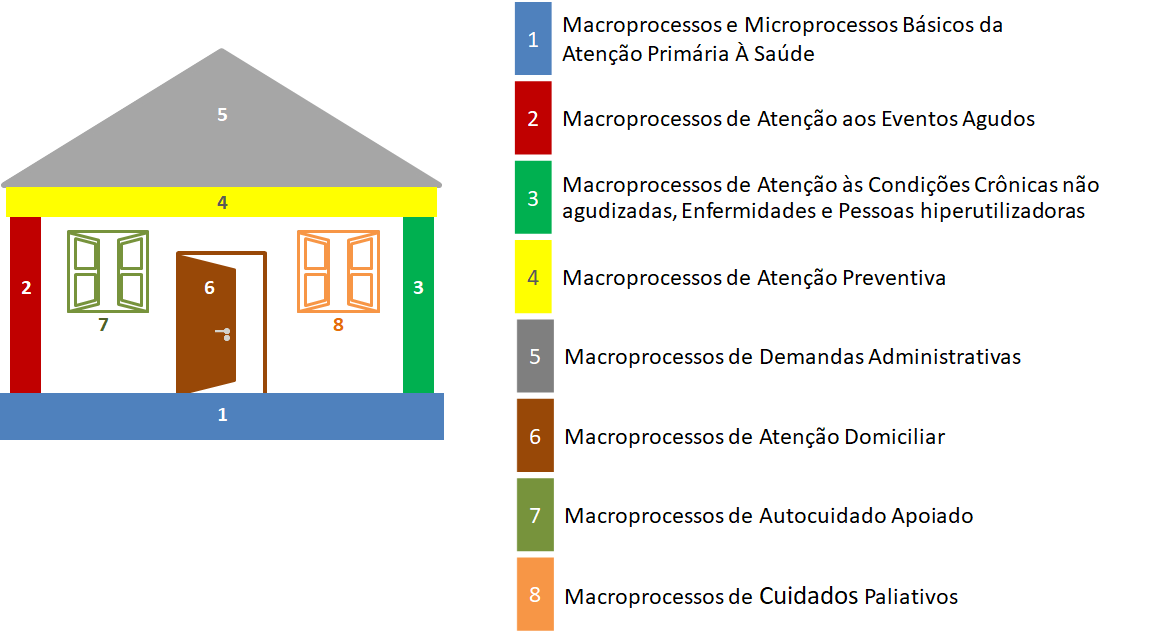 O ápice de um sistema de saúde é alcançar resultados clínicos e funcionais para a sua população usuária. Isso implica em transformações na atenção à saúde.
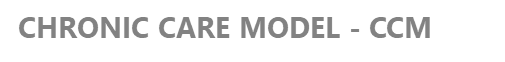 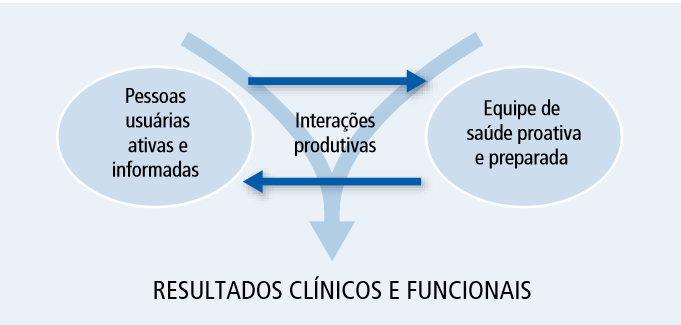 Fonte: As Redes de Atenção à Saúde, Mendes, 2010
Atributos da APS
A Estratégia Saúde da família foi considerada como “uma estratégia de reorganização do modelo assistencial”
A qualidade e resultados de uma APS, está totalmente ligada a operacionalização desses atributos em sua totalidade e assim ela cumpre suas três funções essenciais
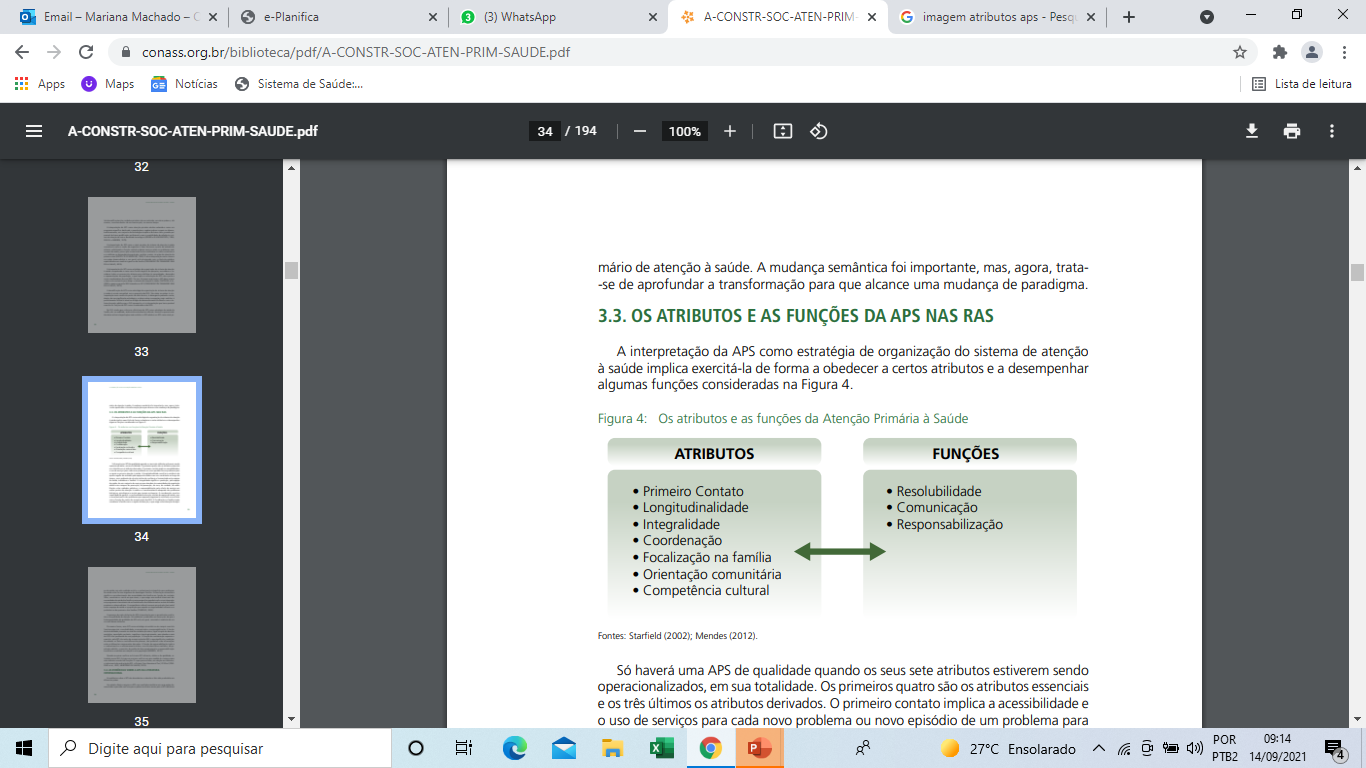 A Atenção Primária nas Redes de Atenção à Saúde
Os objetivos das RAS são melhorar a qualidade da atenção, a qualidade de vida das pessoas usuárias, os resultados sanitários do sistema de atenção à saúde, a eficiência na utilização dos recursos e a equidade em saúde.
O centro de comunicação de uma rede é a APS ,devendo se constituir como coordenadora do cuidado, pois é o primeiro contato com a clientela do SUS.
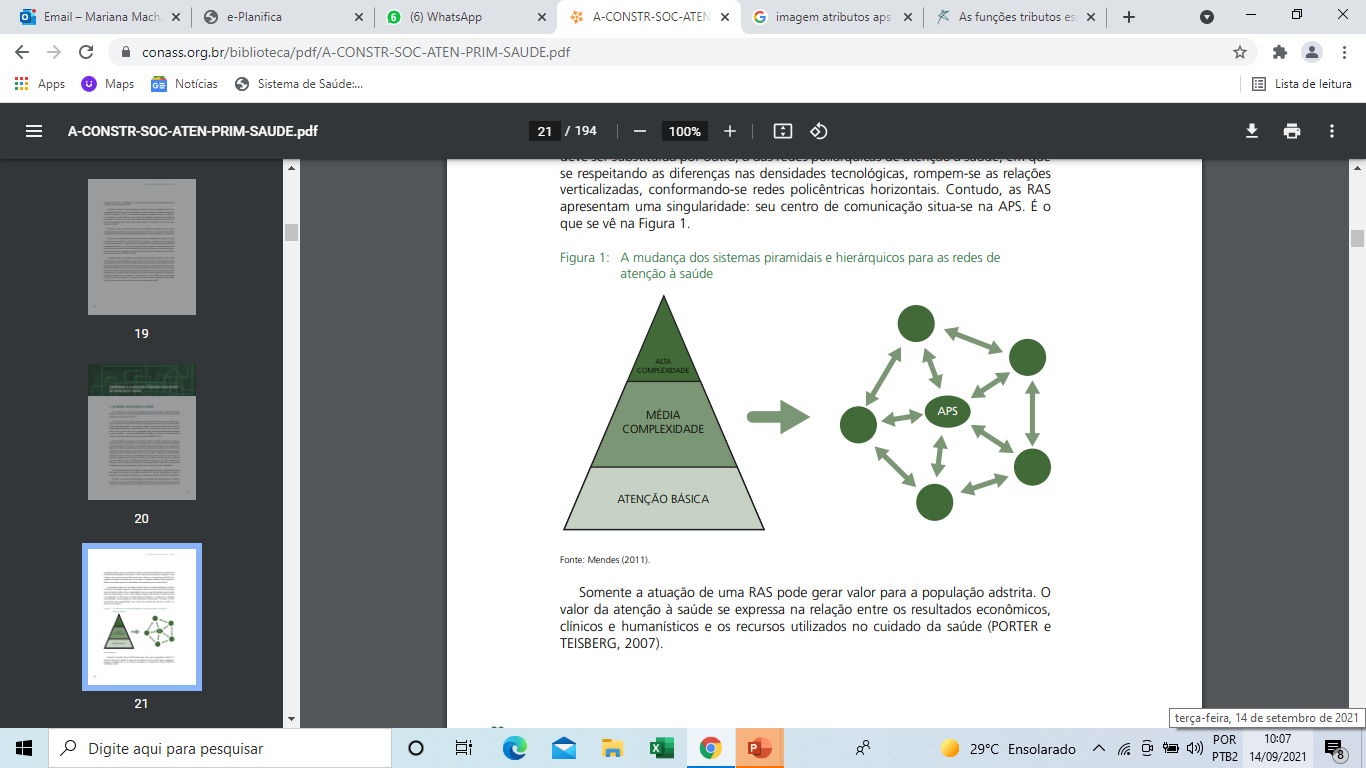 A metáfora da Casa
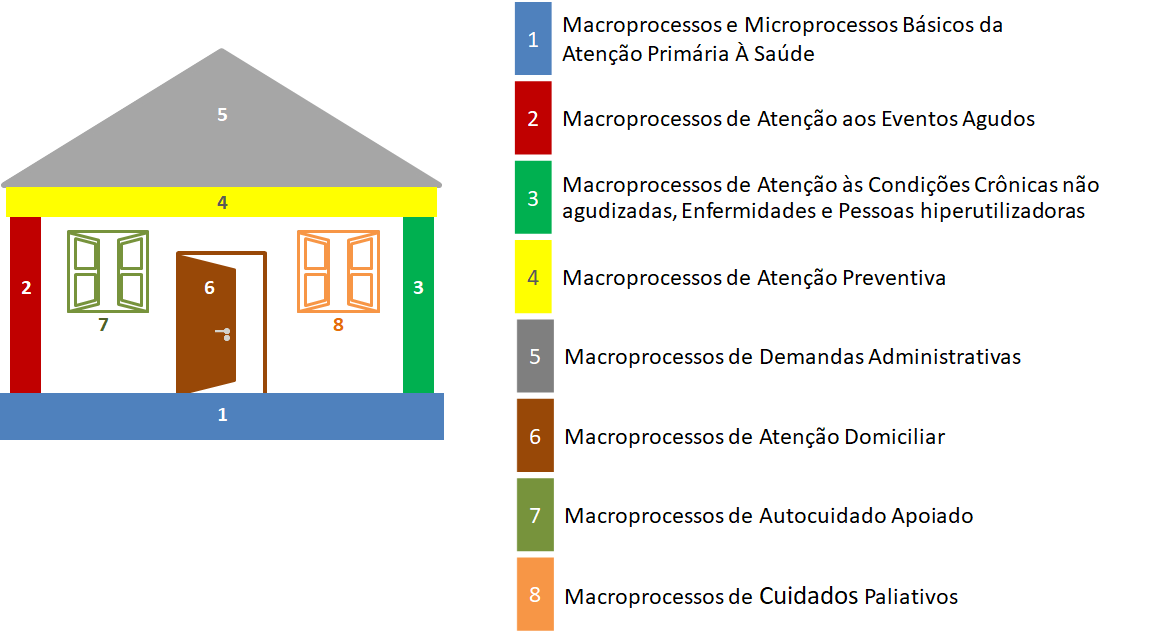 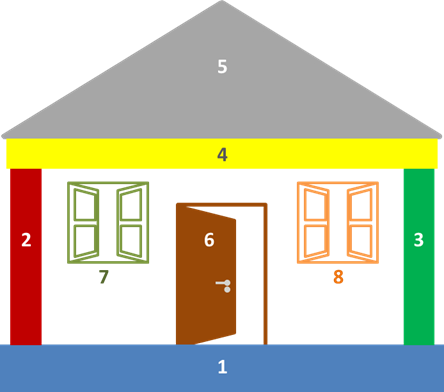 1
Intervenções na Estrutura  Macroprocessos e Microprocessos Básicos
Microprocessos básicos da APS:

Recepção, Acolhimento e preparo
Vacinação, Curativo, Coleta de exames
Farmácia
Procedimentos Terapêuticos
Higienização das mãos
Higienização e esterilização
Gerenciamento de Resíduos
Equipamentos e insumos
Recursos Humanos
Financiamento e Custeio
2
Macroprocessos de atenção aos eventos agudos
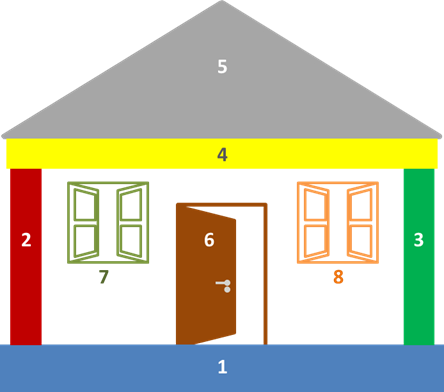 Macroprocessos de atenção aos eventos agudos (condições agudas e condições crônicas agudizadas):

Acolhimento
Classificação de risco
Atendimento aos eventos agudos de menor gravidade (verde e azul)
Primeiro atendimento das pessoas com eventos agudos de maior gravidade (amarelo, laranja e vermelho) e encaminhamento, se necessário, para pronto atendimento ou pronto socorro.
3
Macroprocessos de atenção às condições crônicas não agudizadas, enfermidades e pessoas hiper utilizadoras
Macroprocessos relativos aos principais fatores de risco proximais e aos fatores individuais biopsicológicos:

Gerenciamento das condições crônicas prioritárias
Estratificação de riscos
Elaboração e monitoramento dos planos de cuidado
Autocuidado apoiado
Gestão de caso
Novos formatos da clínica: atenção contínua, atenção compartilhada a grupo
Matriciamento entre especialistas e generalistas
Educação permanente dos profissionais de saúde
Educação em saúde: grupos operativos e educação popular, mapa de recursos comunitários
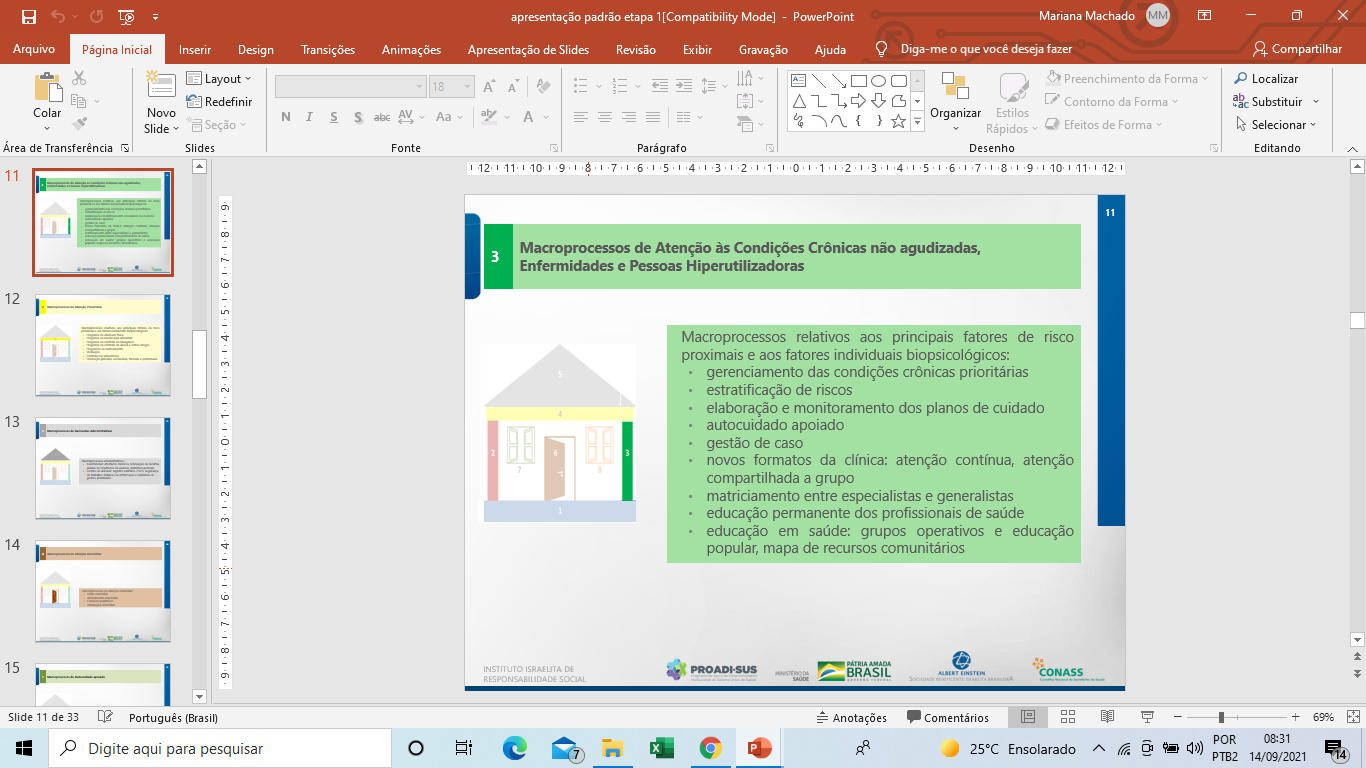 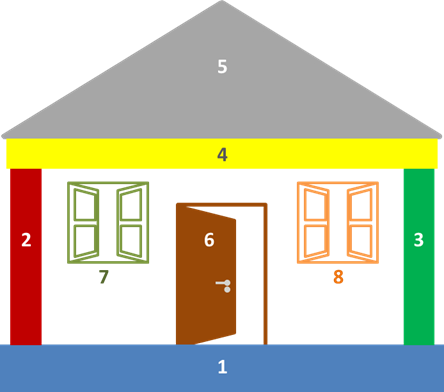 4
Macroprocessos de Atenção Preventiva
Macroprocessos relativos aos principais fatores de risco proximais e aos fatores individuais biopsicológicos: 

Programa de atividade física
Programa de reeducação alimentar
Programa de controle do tabagismo
Programa de controle do álcool e outras drogas
Programas de rastreamento
Vacinação
Controle das arboviroses
Prevenção primária, secundária, terciária e quaternária
ORIENTAÇÕES:


Slide corpo ENSINO
Fonte de sub-título: calibri 28 - cor do marcador
Corpo do texto: calibri 22 – azul
Manter os marcadores
Máximo cinco tópicos por slide
Tópicos alinhados à esquerda
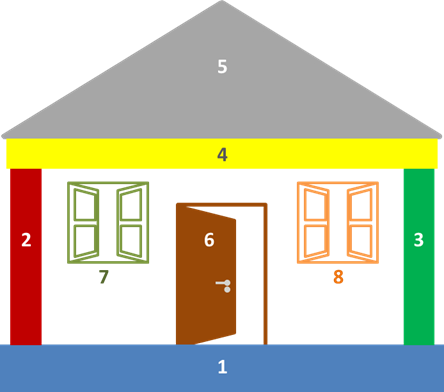 5
Macroprocessos de Demandas Administrativas
Macroprocessos administrativos:  

Assistenciais: atestados médicos, renovação de receitas, análise de resultados de exames, relatórios periciais
Gestão da unidade: registro sanitário, CNES, segurança do trabalho, sistemas de informação e relatórios de gestão, prontuário
6
Macroprocessos de Atenção Domiciliar
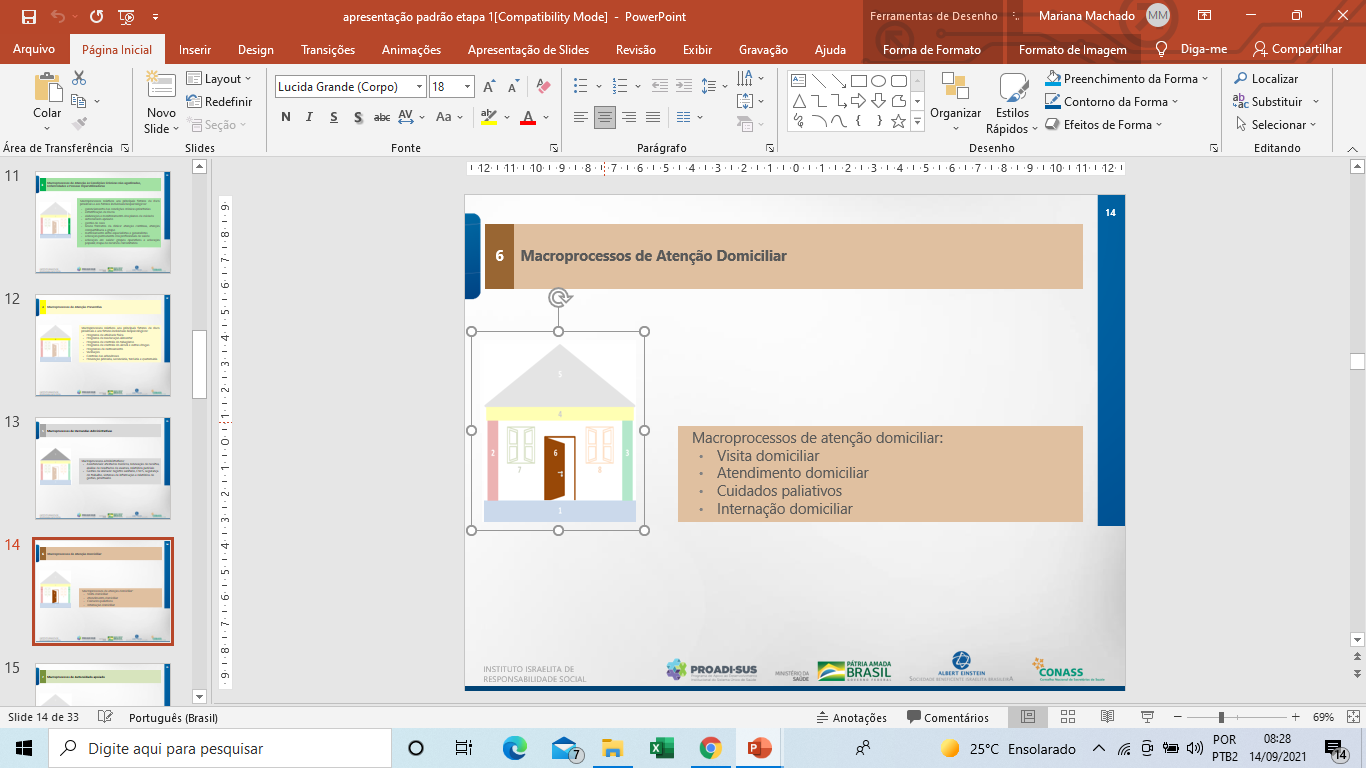 Macroprocessos de atenção domiciliar:  

Visita domiciliar
Atendimento domiciliar
Cuidados paliativos
Internação domiciliar
7
Macroprocessos de Autocuidado apoiado
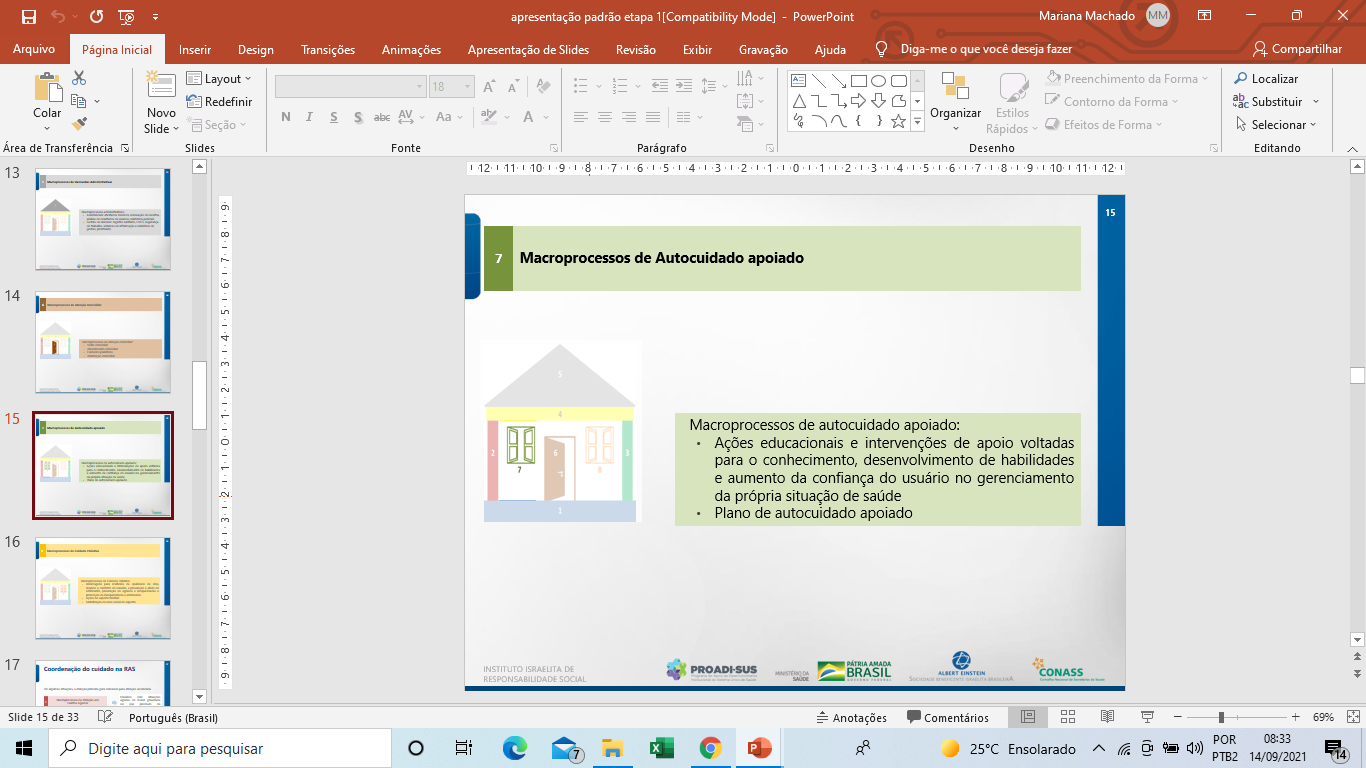 Macroprocessos de autocuidado apoiado:  

Ações educacionais e intervenções de apoio voltadas para o conhecimento, desenvolvimento de habilidades e aumento da confiança do usuário no gerenciamento da própria situação de saúde 
Plano de autocuidado apoiado
8
Macroprocessos de Cuidados Paliativos
Macroprocessos de Cuidado Paliativo

Abordagens para melhoria da qualidade de vida, visando o conforto do usuário, a prevenção e alívio do sofrimento, prevenção de agravos e incapacidades e promoção da independência e autonomia
Ações de suporte familiar
Mobilização da rede social de suporte
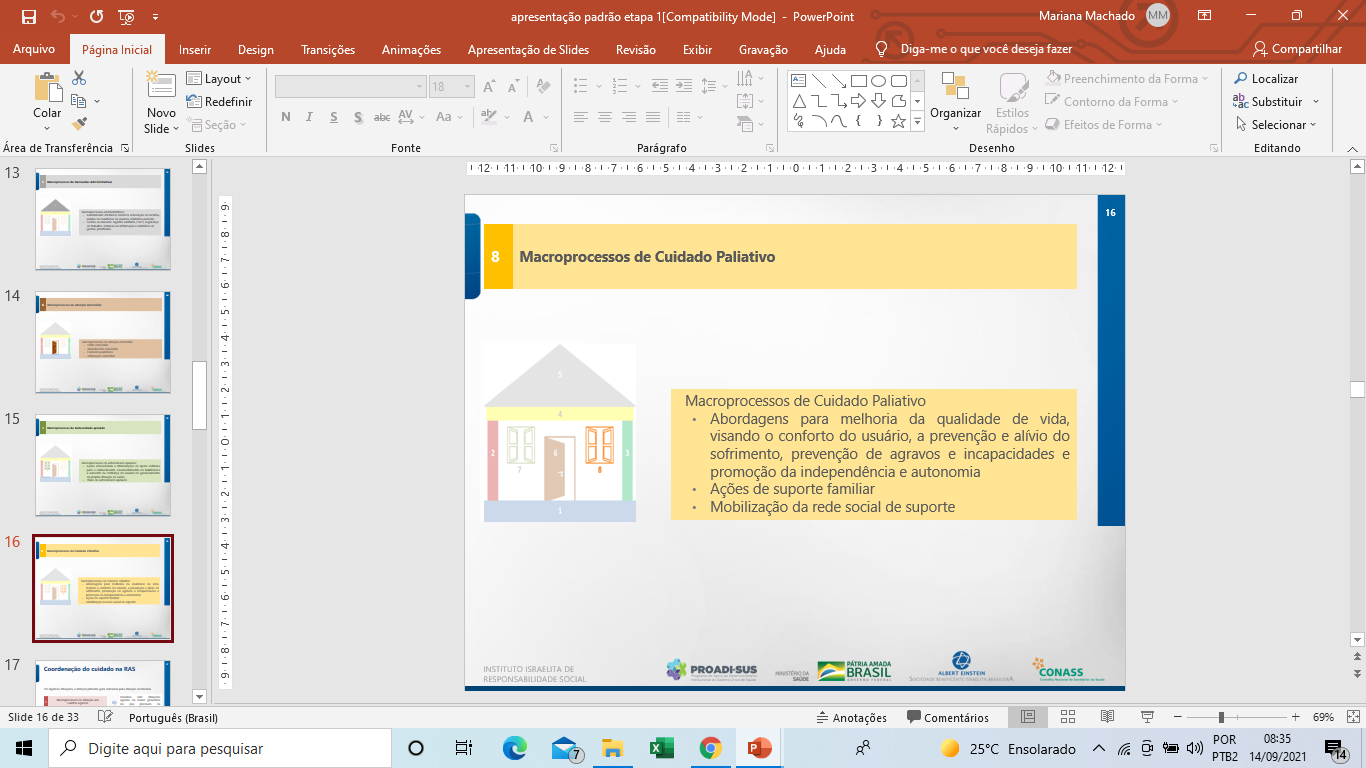 UNIDADE LABORATÓRIO
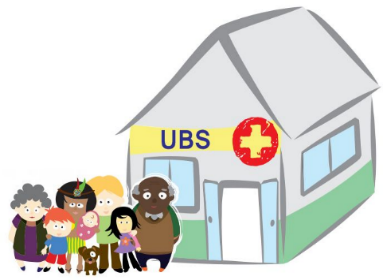 Unidade laboratório
Novas tecnologias;
Novas ferramentas;
Novos processos.
Principais Funções:
 Vivenciar a metodologia da Planificação da Atenção à Saúde;
Gerar um padrão customizado para a realidade do município/região em que se trabalha, com possibilidade de replicação em outras realidades;
Tornar-se ponto de referência para as demais unidades, acenando que a proposta é viável na realidade específica daquele local.
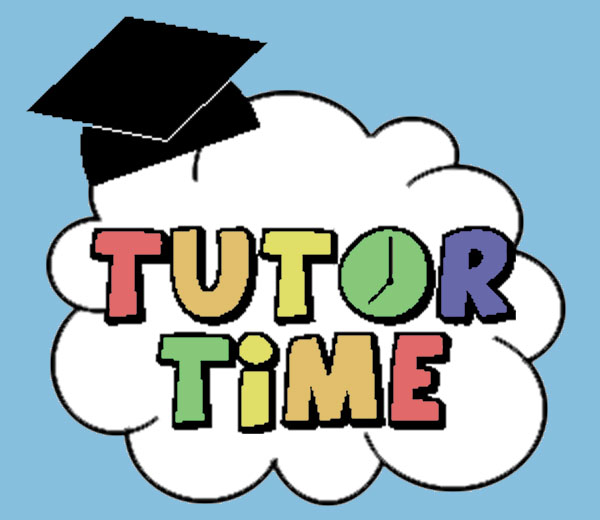 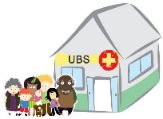 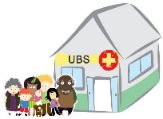 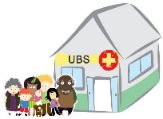 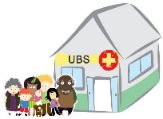 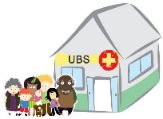 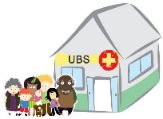 Processo de Tutoria
O objetivo é fortalecer o processo de trabalho, ou seja, trazer uma qualificação acrescida de "saber fazer", integrando conhecimentos e habilidades para agir em uma situação real de modo pertinente.
O tutor é um ator estratégico no processo de tutoria, desenvolvendo um trabalho educacional, inicialmente, nas unidades-laboratório e, posteriormente, nas demais unidades (expansão), utilizando a estratégia de fazer junto das equipes de saúde
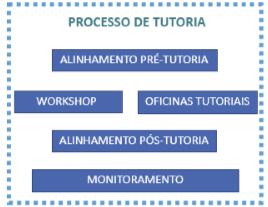 Tutor
É um "fazer junto", em que o tutor não substitui o profissional em suas funções e responsabilidades, mas o apoia na reflexão sobre a própria prática, na identificação de fragilidades e nas ações corretivas necessárias.
O papel do tutor não é gerencial e nem fiscalizador, deve prestar apoio técnico operacional e educacional à ESF e ao desenvolvimento dos processos de trabalho na APS e AAE.
4. Apresentação do diagnóstico situacional inicial da unidade
Apresentação da unidade de AAE
Perfil do território 

Perfil da equipe

Cuidado nas condições crônicas
5. Avaliação de estrutura e ambiência e ambiente seguro
ORIENTAÇÕES:
Tutor da unidade e gerente: 
Customizar slides com achados importantes da atividade de estrutura e ambiência
Avaliação de estrutura e ambiência e ambiente seguro
Apresentar para equipe os resultados da avaliação da estrutura e ambiência realizada na visita técnica da unidade e plano de adequação em curto, médio e longo prazo.

Apresentar o resultado da avaliação das instalações e segurança do ambiente, e diálogo sobre importância de avaliação e monitoramento da unidade para proporcionar um ambiente seguro.
ORIENTAÇÕES

Slide corpo TUTORIA
Fonte de sub-título: calibri 28 - cor do marcador
Corpo do texto: calibri 22 – azul
Manter os marcadores
Máximo cinco tópicos por slide
Tópicos alinhados à esquerda
Ambiente Seguro
Discussão do mapeamento de processos, definição do modelo ideal, identificando padronizações que podem ser realizadas pela equipe da unidade e as que deverão ser direcionadas a gestão.

Como é realizado hoje o gerenciamento das instalações e segurança do ambiente? 
É o mesmo padrão para todas as unidades? 
Existe um fluxo/procedimento definido da rotina para verificação das instalações elétrica, hidráulica, infraestrutura da unidade, equipamentos? 
Existe rotina de inspeção ou abertura de chamados/ordem de serviço para correção de problemas identificados? Quem são os responsáveis pela execução dessas inspeções/gestão? 
É realizado o gerenciamento desses fluxos/procedimentos? 
Existe plano de contingência definido para a falta de água, eletricidade, gases medicinais, queda de sistema, falta de materiais e medicamentos?
6. Análise local e plano de ação
ORIENTAÇÕES:

Slide corpo TUTORIA
Fonte de sub-título: calibri 28 - cor do marcador
Corpo do texto: calibri 22 – azul
Manter os marcadores
Máximo cinco tópicos por slide
Tópicos alinhados à esquerda
Análise local e plano de ação
Objetivo da atividade:  Realizar a análise local para identificar, investigar e priorizar problemas e oportunidades de melhorias relacionadas a etapa. Construir plano de ação customizado a realidade local.

Situação atual
Analise (causa raiz)
Objetivo
Metas e indicadores
ORIENTAÇÕES:

Não reposicionar o texto do link
Não inserir imagens
Não inserir texto
Não inserir mensagens de agradecimento
Slide padrão de finalização